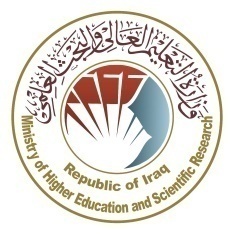 وزارة التعليم العالي والبحث العلميجهاز الاشراف والتقويم العلميدائرة ضمان الجودة والاعتماد الاكاديميقسم تقويم الاداء المؤسسي
استمارة رقم (21): تقييم أداء أعضاء الهيئة التدريسية للعام االدراسي   2023-2024
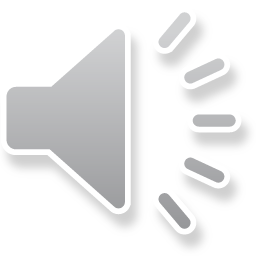 المحور الأول : جودة التدريس والتعليم والالتزام الوظيفي يملئ من قبل اللجنة العلمية بعد ان يقدم صاحب العلاقة حقيبة الاستاذ التي تضم الفقرات ( 1 ، 3، 4)، تملئ الفقرتين (2، 5) من قبل المسؤل المباشر ( 40%)
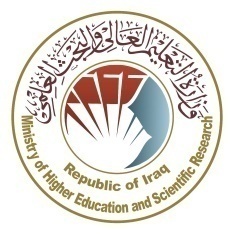 الفقرة الاولى: المقررات التي قام بتدريسها وانجاز الحقيبة التدريسية الخاصة بتلك المقررات (20 درجة).
تمنح ( 10 ) درجات لكل مقرر دراسي (اولية او عليا) (نظري او عملي).
 تمنح (10) درجات  لكل مقرر سنوي وتمنح (5) درجات لكل مقرر فصلي. 
تمنح (20) درجة لكل مقرر دراسي سنوي و(10) درجات لكل مقرر فصلي للتدريسي الاداري والمتفرغين جزئيا لاغراض الدراسة .  
يعتمد كل (2) نشاط (رياضي , فني, كشفي, ثقافي )  مادة دراسية واحدة لتدريسي النشاطات الطلابية.
الدرجة القصوى لهذه الفقرة (20) درجة
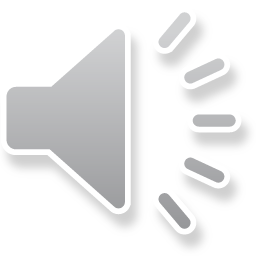 المحور الأول : جودة التدريس والتعليم والالتزام الوظيفي يملئ من قبل اللجنة العلمية بعد ان يقدم صاحب العلاقة حقيبة الاستاذ التي تضم الفقرات ( 1 ، 3، 4)، تملئ الفقرتين (2، 5) من قبل المسؤل المباشر ( 40%)
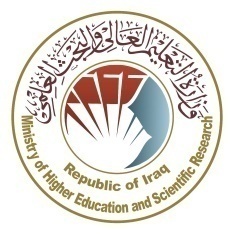 الفقرة الثانية: ادارة الصف والعلاقة مع الطلبة واثارة دافعيتهم (20 درجة).
التقييم من خلال استمارة استبيان توزع على الطلبة الذين يدرسهم التدريسي ولكل مقرراته الدراسية ( وفق  استمارة الاستبيانة المرفقة).
ويتم احتساب الدرجات وفق الاتي: (12 درجة قي حال نسبة 80% فأكثر) 
(10 درجة في حال نسبة 70-79 %) 
(8 درجة في حال نسبة 60-69 %) 
(6 درجة في حال نسبة 50-59%)، (4 درجة لما دون ذلك).
يؤكد على الاحساس بالمسؤولية الاجتماعية لدى الطلبة ويحرص على تنمية التفاعل الاجتماعي السليم لديهم (4 درجة).
يؤكد على تنمية القيم والاعراف الجامعية والمجتمعية لدى الطلبة (4 درجة).
الدرجة القصوى لهذه الفقرة (20) درجة
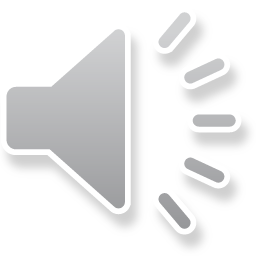 المحور الأول : جودة التدريس والتعليم والالتزام الوظيفي يملئ من قبل اللجنة العلمية بعد ان يقدم صاحب العلاقة حقيبة الاستاذ التي تضم الفقرات ( 1 ، 3، 4)، تملئ الفقرتين (2، 5) من قبل المسؤل المباشر ( 40%)
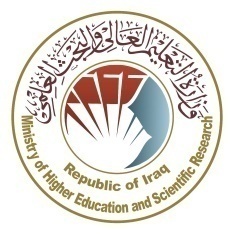 الفقرة الثالثة: التعليم المدمج (20 درجة).
تمنح (4) درجات لكل فقرة
 يستخدم طرائق تدريس متعددة  ومتنوعة (المحاضرة ، المناقشة ، الاستقصاء ، العصف الذهني ، غيرها)
 يستخدم الامثلة التوضيحية والتطبيقية لأثراء المادة التعليمية
يستخدم وسائل الإيضاح او عرض افلام علمية متخصصة او اي وسيلة اخرى.
 ينشر محاضراته وفعالياته العلمية على الموقع الالكتروني  للكلية او القنوات التعليمية للكلية او للتدريسي (على ان لا تقل عن 5 محاضرات او فعاليات ) 
 يستخدم المنصات الالكترونية للتواصل مع الطلبة مثل ( Moodle, Google Classroom,  Edmodo)
الدرجة القصوى لهذه الفقرة (20) درجة
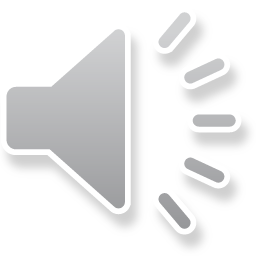 المحور الأول : جودة التدريس والتعليم والالتزام الوظيفي يملئ من قبل اللجنة العلمية بعد ان يقدم صاحب العلاقة حقيبة الاستاذ التي تضم الفقرات ( 1 ، 3، 4)، تملئ الفقرتين (2، 5) من قبل المسؤل المباشر ( 40%)
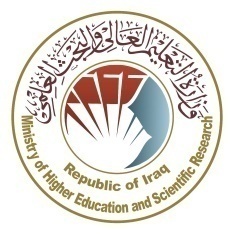 الفقرة الرابعة: وصف المقرر الدراسي وتحديثه والاساليب المستعملة في تقييم الطلبة (20 درجة).
  تمنح (4) درجات لكل فقرة
 يقدم وصف المقرر الدراسي في بداية العام الدراسي متضمنة للخطة الدراسية للمقرر 
 يعرض مفردات المقرر ويوزع الانشطة والواجبات على الطلبة
يقدم مقترحات لتطوير المقرر ومفرداته ويستخدم المصادر الحديثة في اعداد المحاضرات والانشطة دورياً .
يستخدم اساليب متنوعة لتقييم اداء الطلبة (اختبارات تحريرية ، شفوية ، ادائية، تقاريرالكترونية ,انشطة الكترونية او غيرها) وبشكل دوري 
يقدم تغذية راجعة للطلبة حول ادائهم في الاختبارات ويعرض الاجابات النموذجية لأسئلة الاختبارات الدورية 
الدرجة القصوى لهذه الفقرة (20) درجة
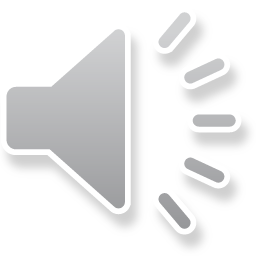 المحور الأول : جودة التدريس والتعليم والالتزام الوظيفي يملئ من قبل اللجنة العلمية بعد ان يقدم صاحب العلاقة حقيبة الاستاذ التي تضم الفقرات ( 1 ، 3، 4)، تملئ الفقرتين (2، 5) من قبل المسؤل المباشر ( 40%)
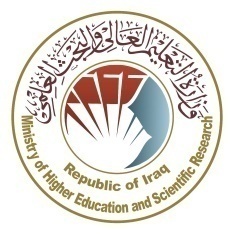 الفقرة الخامسة: الالتزام الوظيفي (20 درجة).
 تمنح (4) درجات لكل فقرة
الالتزام  بالانظمة والتعليمات والدوام اليومي والمحاضرات واجتماعات القسم
يحرص على العمل بكفائة ضمن المواعيد المحددة لانهاء العمل المطلوب
يبادر لبذل جهود اضافية لتحقيق اهداف العمل
الالتزام بأداء دوره في المهام واللجان المكلف بها
يتمكن من حل المشكلات عند حدوث ازمات في العمل
الدرجة القصوى للفقرة (20) درجة
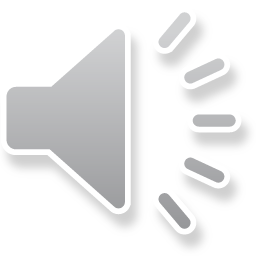 المحور الثاني: النشاط العلمي والبحثي يملئ من قبل اللجنة العلمية بعد ان تقدم الوثائق من قبل صاحب العلاقة المشمول بالتقييم (40%)
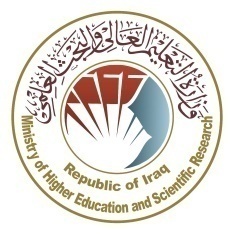 الفقرة الاولى: البحوث العلمية المنشورة في المجلات  المفهرسة ضمن المستوعبات العالمية (75 درجة).
تمنح (75) درجة للبحوث المنشورة  في مجلة عالمية والمفهرسة ضمن مستوعبات  كلارفيت  او سكوباس بمعامل استشهاد ( (CiteScoreلا يقل عن 1 
     (للبحث المنفرد او الباحث الأول ضمن البحوث المشتركة وبنسبة 100%)
تمنح (45) درجة للبحوث المنشورة  في مجلة عالمية والمفهرسة ضمن مستوعبات   كلارفيت  او سكوباس بمعامل استشهاد ( (CiteScoreلا يقل عن 1 (الباحث الثاني ضمن البحوث المشتركة وبنسبة 60%)
 تمنح (30) درجة للبحوث المنشورة  في مجلة عالمية والمفهرسة ضمن مستوعبات   كلارفيت  او سكوباس بمعامل استشهاد  (CiteScore) لا يقل عن 1 (للباحث الثالث ضمن البحوث المشتركة وبنسبة 40%)
-تمنح (15) درجة للبحوث المنشورة  في مجلة عالمية والمفهرسة ضمن مستوعبات   كلارفيت  او سكوباس بمعامل استشهاد ( (CiteScoreلا يقل عن 1 (للباحث الرابع ضمن البحوث المشتركة وبنسبة 20%)
درجة الفقرة الكلية تكون صفر في حال عدم تحقيق درجة الفقرة باكملها.
تخضع جميع البحوث المنشورة أعلاه الى التدقيق من قبل لجان الرصانة المشكلة في التشكيلات
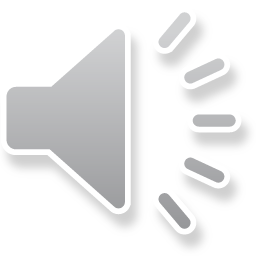 المحور الثاني: النشاط العلمي والبحثي يملئ من قبل اللجنة العلمية بعد ان تقدم الوثائق من قبل صاحب العلاقة المشمول بالتقييم (40%)
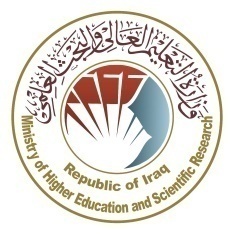 الفقرة الثانية: البحوث العلمية المنشورة (15 درجة).
تشمل هذه الفقرة البحوث التي لا تحقق الفقرة (1) والبحوث المنشورة في المجلات العربية والمحلية والمشاركة في المؤتمرات 
	تمنح (10)  درجة للبحوث المنشورة  في مجلة عالمية والمفهرسة ضمن مستوعبات  كلارفيت اوسكوباس (للبحث المنفرد او الباحث الأول ضمن البحوث المشتركة)
	تمنح (8، 6، 4) درجة للباحث الثاني، الثالث، الرابع على التوالي
البحوث المنشورة في المجلات الاخرى بضمنها المؤتمرات توزع الدرجات كالاتي (10 درجة للبحث المنفرد او الباحث الأول ضمن البحوث المشتركة، 8 درجة للباحث الثاني ضمن البحوث المشتركة،6 درجة للباحث الثالث ضمن البحوث المشتركة، و4 درجة للباحث الرابع ضمن البحوث المشتركة)
الدرجة القصوى لهذه الفقرة (15) درجة .
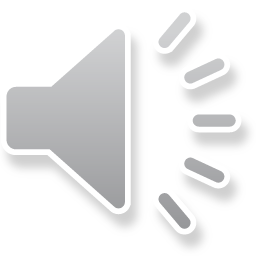 المحور الثاني: النشاط العلمي والبحثي يملئ من قبل اللجنة العلمية بعد ان تقدم الوثائق من قبل صاحب العلاقة المشمول بالتقييم (40%)
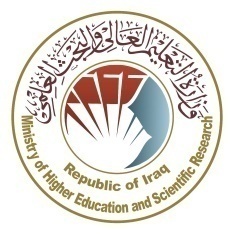 الفقرة الثالثة: الكتب والاشراف على الطلبة والتقويم العلمي (10 درجة).
تمنح (10) درجة للكتاب المؤلف العلمي او المنهجي او المترجم شرط ان يكون مقوم علميا او المنشور في دار نشر عالمية (الصنف الأول)
 تمنح (5) درجات  للكتاب العلمي او المنهجي المؤلف او المترجم شرط ان يكون مقوم علمياً  ونشر في دار نشر عربية او محلية (الصنف الثاني)
(ملاحظة: تشمل الكتب ايضا فصل في كتاب او بحث ضمن مجموعة من  البحوث ثم طبعها في كتاب وخاضعة للشروط اعلاه)
 تمنح درجات الاشراف على طلبة ( الدكتوراه والماجستير والدبلوم العالي (8-6-4) على التوالي  (8  درجات للاشراف المنفرد و 4 درجات  للاشراف المشترك على طلبة الدكتوراه ) و ( 6 درجات للاشراف المنفرد و3 درجات للاشراف المشترك على طلبة الماجستير) و(4 درجات للاشراف المنفرد و2 درجة للاشراف المنفرد على طلبة الدبلوم العالي )و (4) درجات للاشراف على طلبة المراحل المنتهية لبحوث التخرج  للبكالوريوس والدبلوم  
تمنح (5) درجة  لكل تقويم علمي او لغوي خاص بالبحوث والمقالات العلمية والرسائل والاطاريح وبراءات الاختراع  والاستشارات  العلمية ، 
 تمنح (10) درجات لكل خمسة اعمال فنية بالنسبة لكليات الفنون الجميلة وتتضمن  المعارض الشخصية والمشتركة وغيرها من النشاطات الفنية.
تمنج (5) لكل نشاط رياضي كمدرب دولي بالنسبة لكليات التربية الرياضية 
الدرجة القصوى لهذه الفقرة (10) درجة
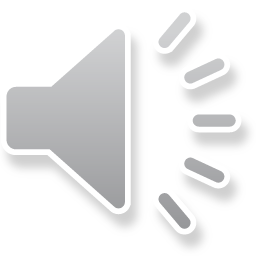 المحور الثالث: الجانب التربوي والارشادي والتعليم المستمر (20%)
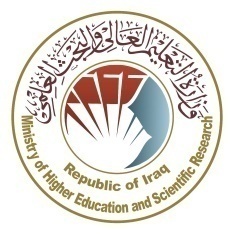 الفقرة الاولى: المشاركة في اللجان الدائمية والمؤقته داخل وزارة التعليم العالي والبحث العلمي (30 درجة).
تمنح (30) درجة لعضو اللجنة الامتحانية 
 تمنح (10) درجات لكل لجنة دائمية 
 تمنح (5) درجات لكل لجنة مؤقتة .
تمنح (5) درجات للمشارك في الامتحان التقويمي وحصل على نسبة النجاح المطلوبة
 تمنح (3) درجات لرئاسة وعضوية لجان السمنار للدراسات العليا ولا يحتسب الحضور فقط ضمن هذه الفقرة 
الدرجة القصوى للفقرة (30) درجة
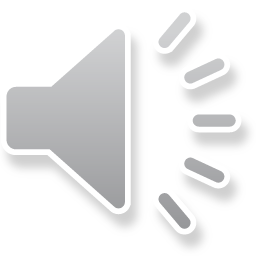 المحور الثالث: الجانب التربوي والارشادي والتعليم المستمر (20%)
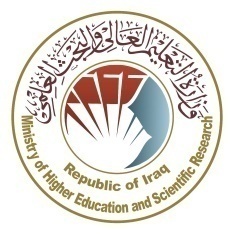 الفقرة الثانية: المشاركة في الزيارات الميدانية والحقلية او اجراء اختبارات او تحليلات معملية او مختبرية وغيرها (20 درجة).
تمنح (10) درجات لكل زيارة ميدانية للإشراف على الطلبة(  بغض النظر عن عدد الطلبة )في مجال التطبيقات العملية في التخصصات الانسانية
     والاجتماعية فضلا عن التخصصات العلمية في مجالات الاختبارات او تحليل معملي او مختبري او المتابعة السريرية. لطلبة الدراسات الاولية والعليا
      اوالزيارات والسفرات العلمية او غيرها لم تذكر (توثق وفق الاستمارة المرفقة في الدليل الارشادي)
الدرجة القصوى لهذه الفقرة (20) درجة
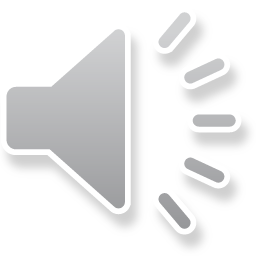 المحور الثالث: الجانب التربوي والارشادي والتعليم المستمر (20%)
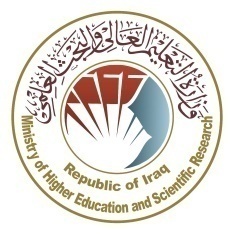 الفقرة الثالثة: المشاركة في التعليم المستمر والسمنار (15 درجة).
تمنح (10) درجات للمشاركة بصفة محاضر في التعليم المستمر،وتمنح (8) درجات للمشاركة في دورات طرائق التدريس الحديثة في التعليم المستمر 
   ،وتمنح (5) درجة للمشارك كحضور في التعليم المستمر.
 الدرجة القصوى لهذه الفقرة (15) درجات
الفقرة الرابعة: كتب الشكر والتقدير او الشهادة التقديرية خلال عام التقييم (20 درجة).
تمنح (15) درجات لكل كتاب شكر من الوزير او مايعادل درجته. وتمنح 10 درجات لكتاب  تثمين الجهود او شهادة تقديرية
 تمنح (10) درجات لكل كتــاب شكر او شهادة تقديرية من وكلاء الوزير ومن بدرجتهم ورئيس الجامعة او ما يعادل درجته. وتمنح 8 درجات لكتاب  تثمين الجهود او الشهادة تقديرية
 تمنح (5) درجات لكل كتاب شكر او شهادة تقديرية من مساعدي رئيس الجامعة او عمداء الكليات او مايعادل درجته. وتمنح 3 درجات لكتاب  تثمين الجهود او الشهادة تقديرية
الدرجة القصوى للفقرة (20) درجة
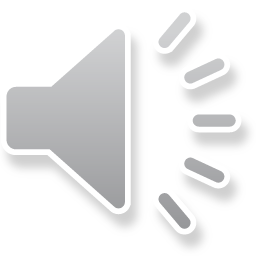 المحور الثالث: الجانب التربوي والارشادي والتعليم المستمر (20%)
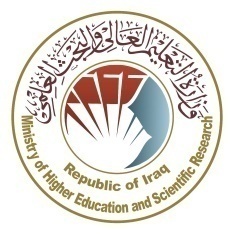 الفقرة الخامسة: المساهمة في الاعمال التطوعية داخل وزارة التعليم العالي ونقابة الاكاديميين وخدمة المؤسسات 
               او الوزارات الأخرى او المجتمع (15 درجة).
تمنح (5) درجة لكل عمل تطوعي داخل وزارة التعليم العالي في أي تشكيل من التشكيلات  وتتضمن حملات التشجير والتبرع في ترميم وصبغ الابنية
      وتصليح الاجهزة وصيانتها والتبرع باجهزة متنوعة والكتب وعمل البوسترات التوعوية وغيرها من الاعمال التطوعية المختلفة......على ان توثق بامر اداري صادر من التشكيل او     الجامعة .
تمنح (5) درجات لكل خدمة او استشارة اوتدقيق لغوي او علمي او اقامة ندوة او ملتقى ثقافي او علمي او ورشة عمل او محاضرة او حلقات ثقافية او نقاشية او دورة تدريبية او لقاء صحفي او نشر مقالة في مجلة او زيارة دار ايتام او مسنين  او خدمة المستشفيات التعليمية او المؤسسات الخدمية او الانتاجية الحكومية او لجان في الوزارات الأخرى  او مناقشات لرسائل واطاريح تابعة لاحدى المراكز البحثية في الوزارات الأخرى  او تقديم الخدمات المختلفة لمنظمات المجتمع المدني وغيرها  يقدمها التدريسي وتكون خارج وزارة التعليم العالي .
الدرجة القصوى للفقرة (15) درجة
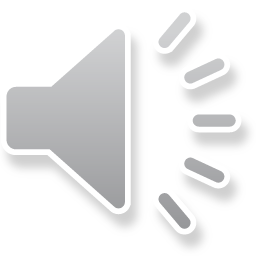 المحور الرابع: مواطن القوة (9 درجات).. (تعطى الدرجة بشرط تحقق درجة الفقرة (المحور الثاني/1) كاملة وبخلافه يجب ان لا تتجاوز درجة التقييم 70)
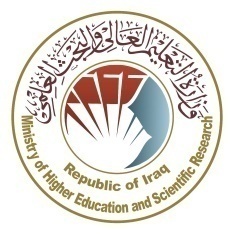 براءات الاختراع و الجوائز (3 درجات)
امتلاك التدريسي لمعامل هيرش h- index  على صفحته في Scopus (الحد الأدنى لمعامل هيرش هو واحد)
       (1-3) تمنح درجة واحدة، (4-6) تمنح 2 درجة، (7 فاكثر) تمنج 3 درجات
مسؤول شعبة ووحدة شؤون المرأة وجميع العاملين معهم (3 درجات)
تطوير منظومة الكترونية لادارة احد البرامج على مستوى التشكيل او الجامعة او الوزارة (3 درجات)
مسؤولي الشعب والوحدات الارشادية واعضاء الارتباط (3 درجات)
اعضاء مجالس الاعتماد المؤسسي والبرامجي والمقيم الوطني (4 درجات)
مدراء اقسام ضمان الجودة والاداء الجامعي وجميع العاملين معهم كمسؤولي شعب واعضاء ارتباط (5 درجات)
المدرب المعتمد في طرائق التدريس من قبل وزارة التعليم العالي والبحث العلمي (5 درجات)
دعم نادي الطلبة بمبلغ (2000) دينار شهريا (3 درجات)
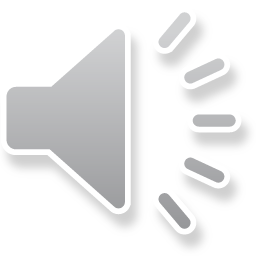 المحورالخامس: العقوبات (خصم الدرجات ) تملى من قبل المسؤول المباشر
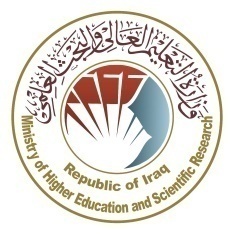 لفت النظر (3 درجات)
الانذار (5 درجات)
قطع الراتب (7 درجات)
التوبيخ (11 درجة)
انقاص الراتب (13 درجة)
تنزيل درجة (15 درجة)
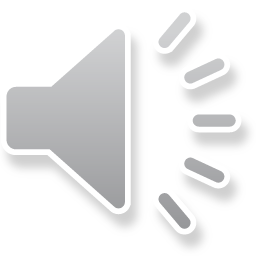